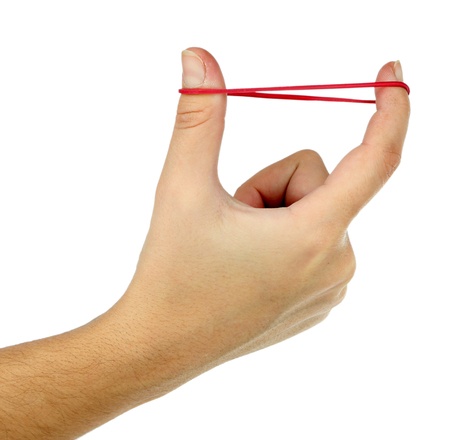 أحكام المـــــدود(1)المقدمة والمد الطبيعي
د. هاله رجب
2021-10-05
1
عناصر المحاضرة
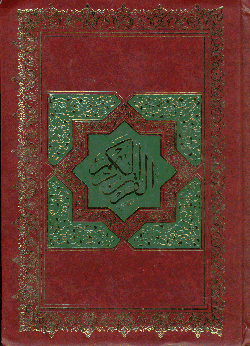 تعريف المد والقصر
 حروف المد واللين
أنواع المدود
المد الطبيعي
2021-10-05
2
تعريف المد والقصرThe definition of Madd & Qasr
2021-10-05
3
تعريف المد والقصرThe definition of Madd & Qasr
القصر Al Qasr

المنع والحبس forbidding or confinement

إثبات حرف المد أو اللين دون زيادة عن مقداره لعدم وجود السبب

Pronouncing the letter of Madd or Leen without extra elongation in the sound, due to the absence of the reason for elongation
الــمــــدُّ Al Madd

الزيادة والإطالة Increasing & stretching

إطالة الصوت بحرف المد أو اللين عند وجود السبب (همز أو سكون)

The lengthening of pronunciation of the letters of Madd & Leen when there is a due cause
 (Hamza or sukoon).
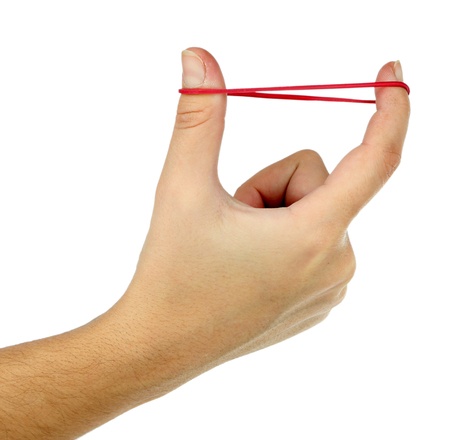 تعريف المد والقصرThe definition of Madd & Qasr
حروف الــمــــدُّ    Letters of Madd

( ا )  قـَـال - فيهَا
 دائماً ساكنة ومفتوح ما قبلها    Always sakinah proceed by a fat-ha
( و )  يقـُـوْل – قَـالـُـوْا
الساكنة والمضموم ما قبلها    Sakinah proceed by a dhammah
( ي )  قـِـيْـل – قـُـولِــيْ
الساكنة والمضموم ما قبلها    Sakinah proceed by a dhammah

مجموعة في كلمة نُـوْحِـيْـهَـاcan be found in
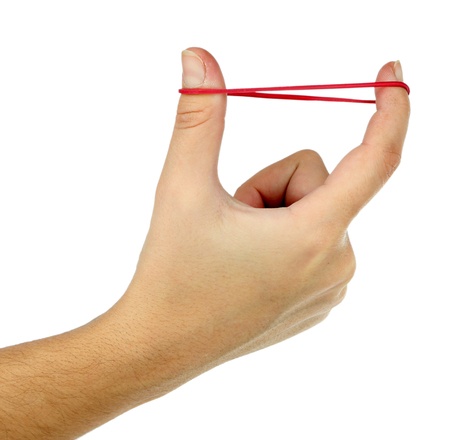 تعريف المد والقصرThe definition of Madd & Qasr
حروف الـلـيــن    Letters of Leen

( و )  خـَـوْف – عصَـوْا
الساكنة والمفتوح ما قبلها    Sakinah proceed by a fat-ha
( ي )  بـَــيْـت – زوجـَـيْن
الساكنة والمفتوح ما قبلها    Sakinah proceed by a fat-ha
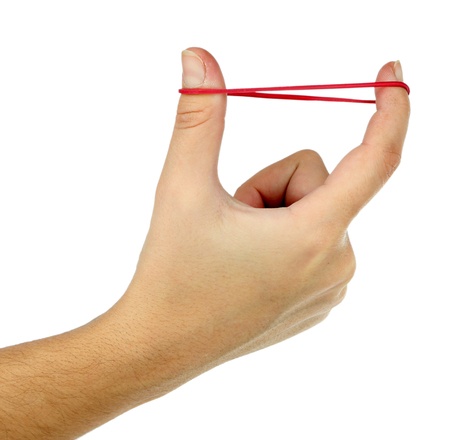 أنواع المدودTypes of Mudood
2021-10-08
7
أنواع المدودTypes of Mudood
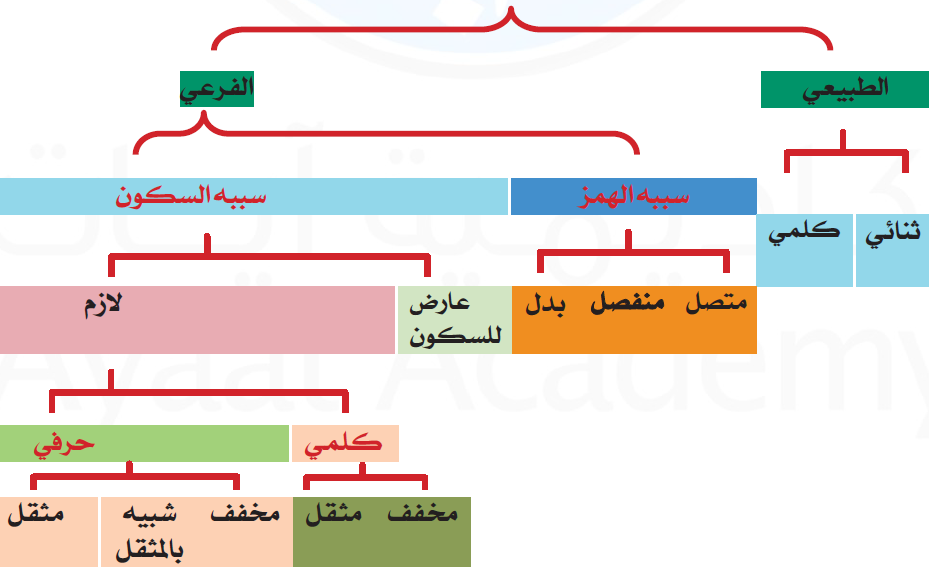 المد الزائد عن المد الأصلي 
لسبب من همز أو سكون
Longer than Al-Madd Al-Tabee’ee for a reason (hamz or sukoon)
والسماءَ بنيناها 
 لا يشعروْنْ
لا تقوم ذات الحرف إلا به، 
ولا تستقيم الكلمة إلا بوجوده، 
ولا يتوقف على سبب من همز أو سكون
Necessary for the proper pronunciation of the letter and is needed for the word to be correct. 
It is NOT based on a reason e.g. the presence of a hamz or sukoon
قـَـالَ الله - يقـُـوْلَ الرسول -  قـِـيْـلَ لهم
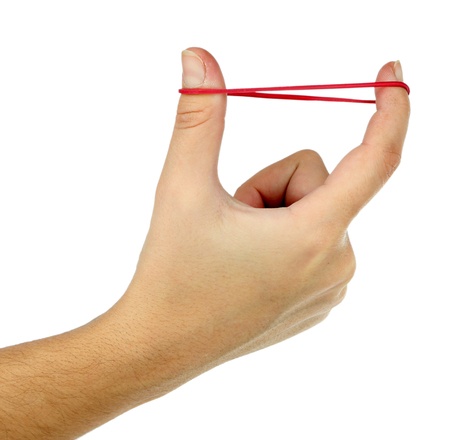 أنواع المدودTypes of Mudood
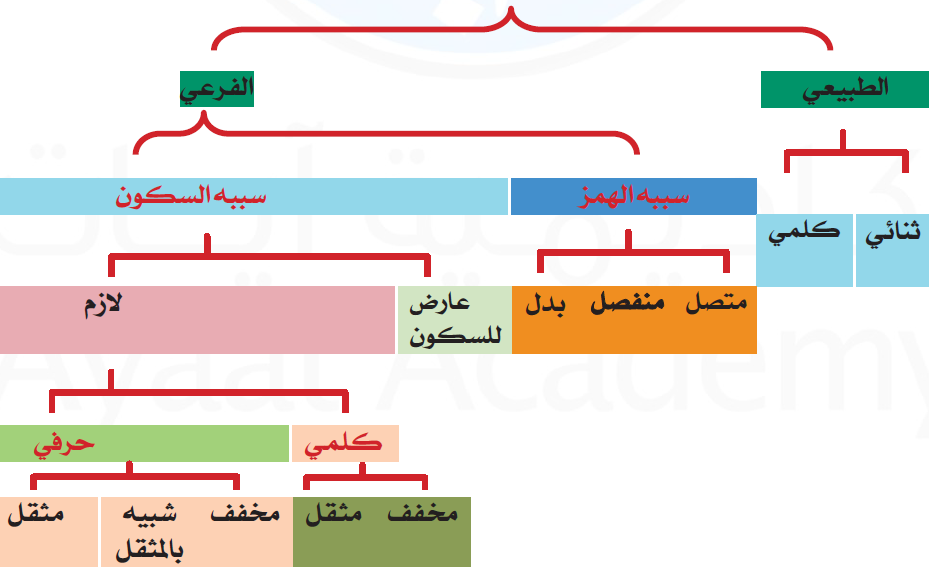 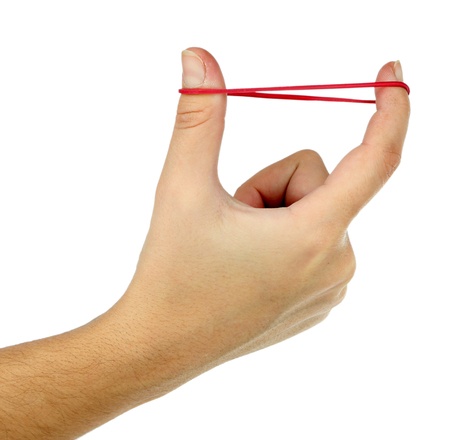 أنواع المدودTypes of Mudood
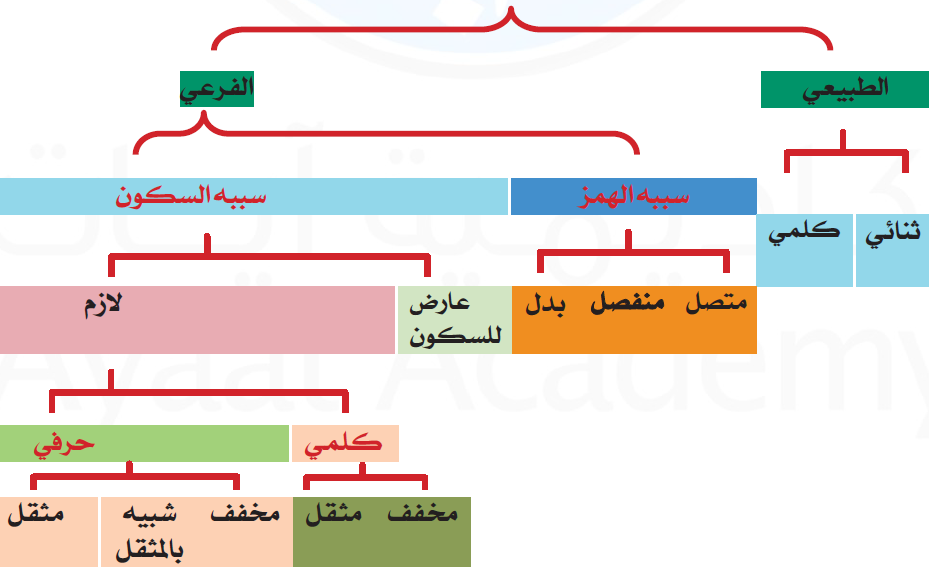 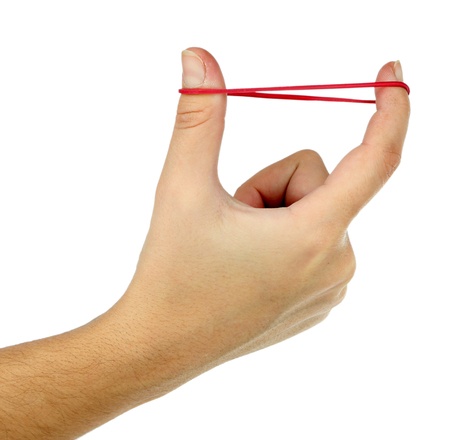 أنواع المدودTypes of Mudood
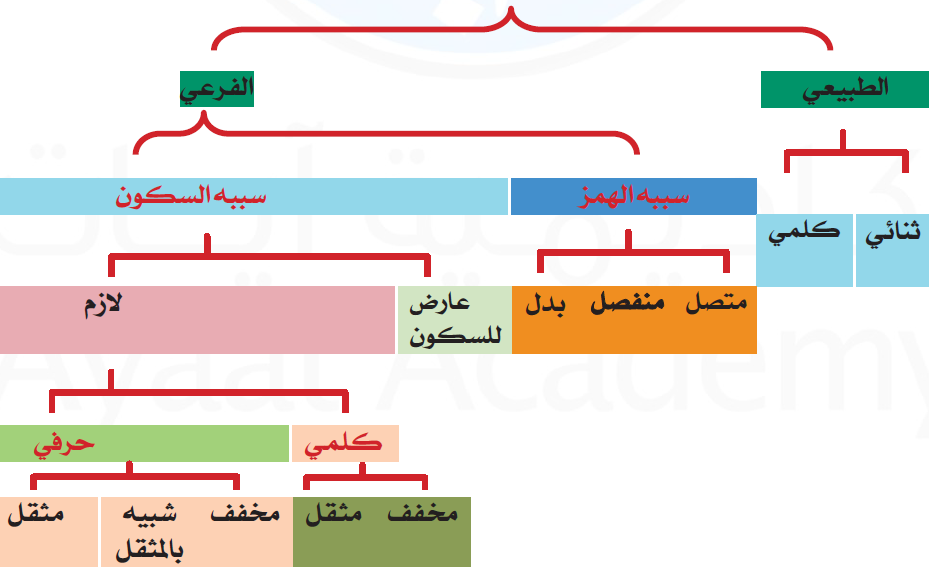 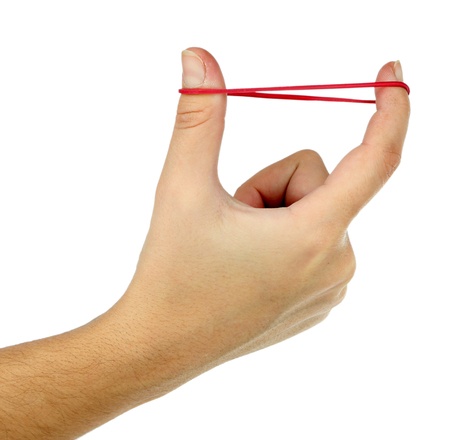 أنواع المدودTypes of Mudood
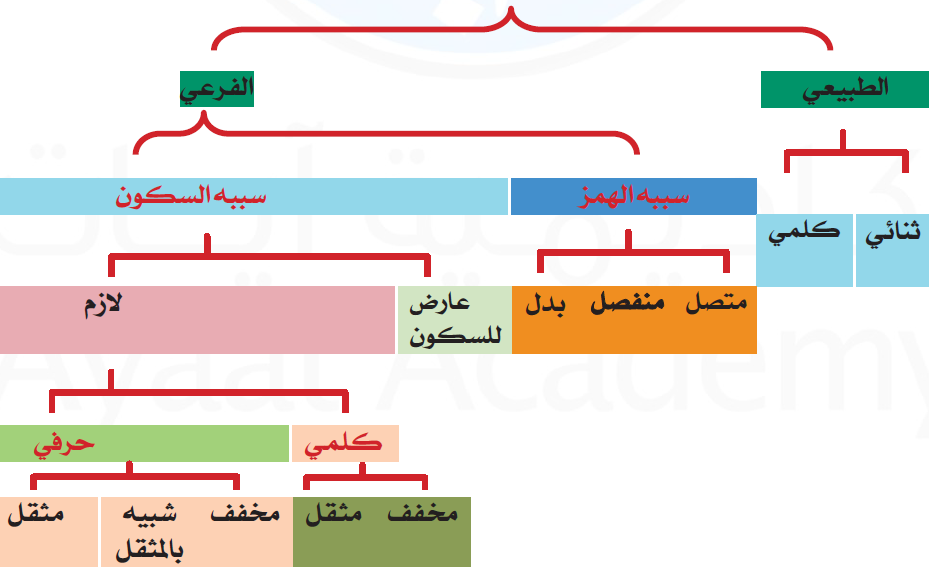 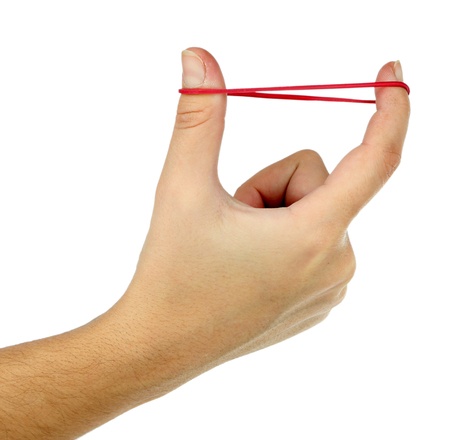 أنواع المدودTypes of Mudood
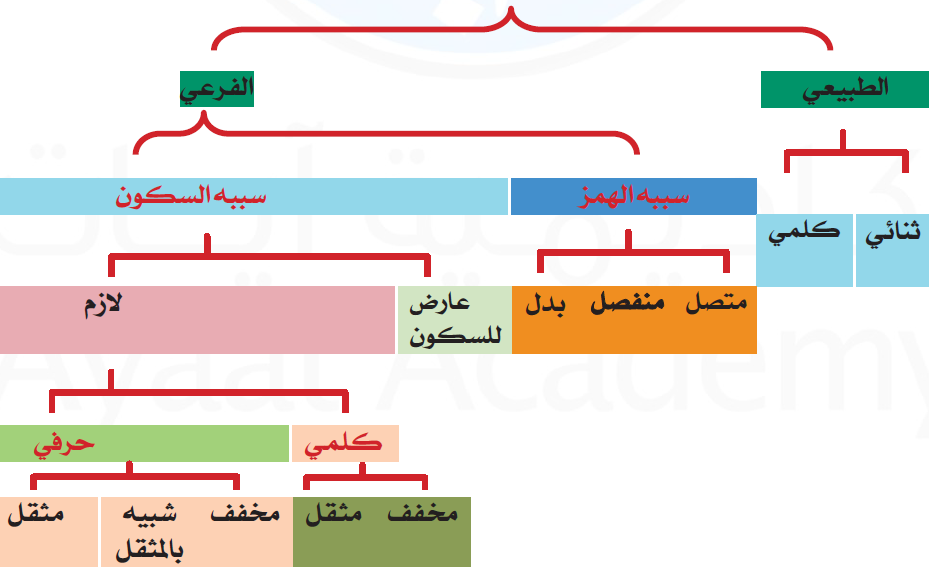 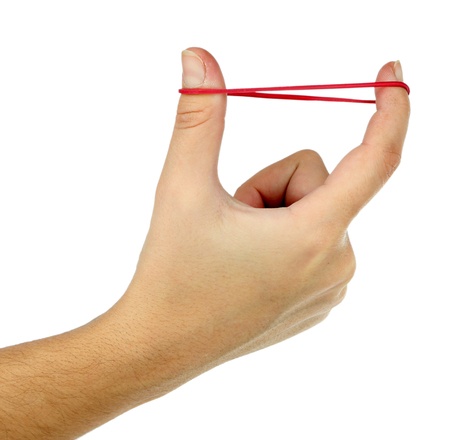 المدُّ الطبيعي (الأصلي)Al-Madd Al-Tabee’ee(Natural - Original)
2021-10-08
14
المدُّ الطبيعي (الأصلي)Al-Madd Al-Tabee’ee (Natural - Original)
لا تقوم ذات الحرف إلا به، 
ولا تستقيم الكلمة إلا بوجوده، 
ولا يتوقف على سبب من همز أو سكون
Necessary for the proper pronunciation of the letter and is needed for the word to be correct. 
It is NOT based on a reason e.g. the presence of a hamz or sukoon
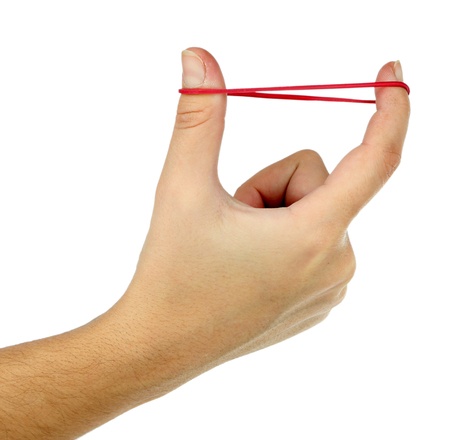 تعريفه
Definition
المدُّ الطبيعي (الأصلي)Al-Madd Al-Tabee’ee (Natural - Original)
طبيعي: لأن صاحب الطبيعة السليمة لا يزيده ولا ينقصه عن مقداره
أصلي: لأصالته بالنسبة لغيره وثبوته على حال واحدة
It is called tabee’ee (natural) because the natural proper pronunciation in such cases requires the sound of the letter to have a length of exactly two counts.
It is called Asly (original) because it is permanent and has only one state
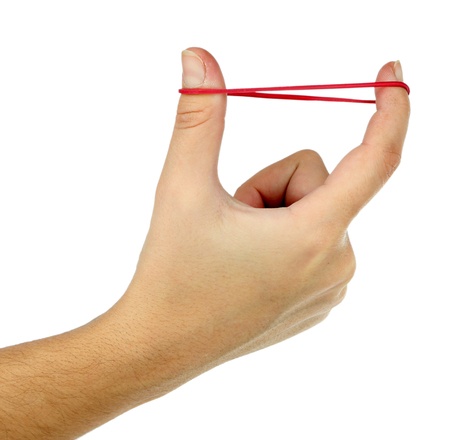 سبب تسميته
Reason for
the Name
المدُّ الطبيعي (الأصلي)Al-Madd Al-Tabee’ee (Natural - Original)
الوجوب
يجب المد بمقدار حركتين
Obligatory
Its timing is 2 Harakah (counts)
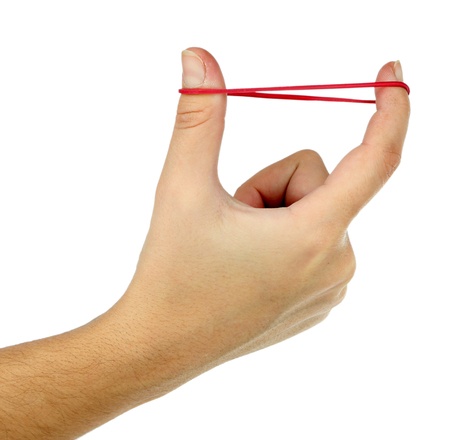 حكمه
Its Rule
المدُّ الطبيعي (الأصلي)Al-Madd Al-Tabee’ee (Natural - Original)
كلمي (مطلق) Kalimi (Mutlaq)
ثنائي Thunaii (Dual)
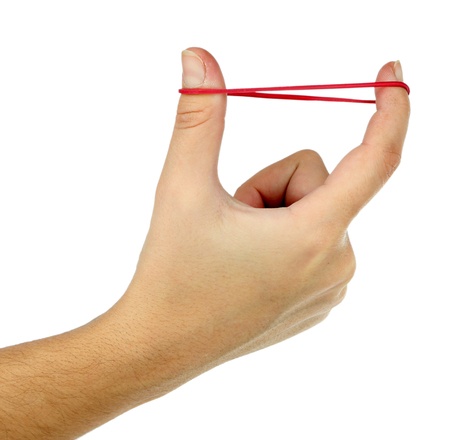 أنواعه
Its Types
المدُّ الطبيعي (الأصلي)Al-Madd Al-Tabee’ee (Natural - Original)
كلمي (مطلق) Kalimi (Mutlaq)
ثنائي Thunaii (Dual)
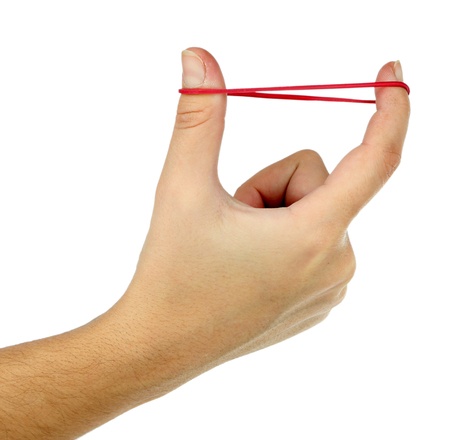 أنواعه
Its Types
في الأحرف المقطعة في فواتح بعض السور
الأحرف الثنائية في اللفظ التي آخرها حرف مد
within a letter which appear at the start of some suras. These letters consists of two letters in the pronunciation
حا – يا – طا – ها – را
( حيٌّ طَهُر )
المدُّ الطبيعي (الأصلي)Al-Madd Al-Tabee’ee (Natural - Original)
كلمي (مطلق) Kalimi (Mutlaq)
ثنائي Thunaii (Dual)
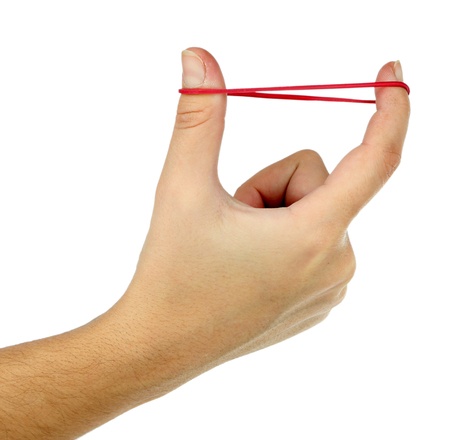 أنواعه
Its Types
حـم                 طـس
طـسـم               طـه
كـهـيـعـص         يـس
الـر                 الـمـر
المدُّ الطبيعي (الأصلي)Al-Madd Al-Tabee’ee (Natural - Original)
كلمي (مطلق) Kalimi (Mutlaq)
ثنائي Thunaii (Dual)
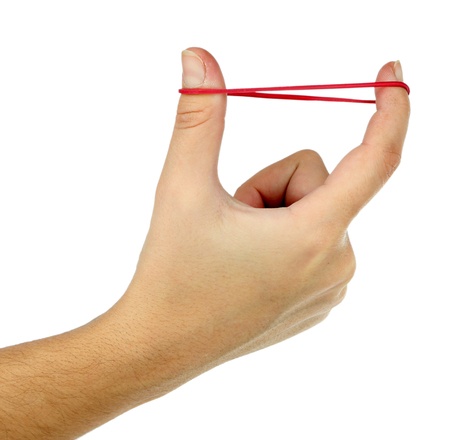 أنواعه
Its Types
المدُّ الطبيعي (الأصلي)Al-Madd Al-Tabee’ee (Natural - Original)
كلمي (مطلق) Kalimi (Mutlaq)
ثنائي Thunaii (Dual)
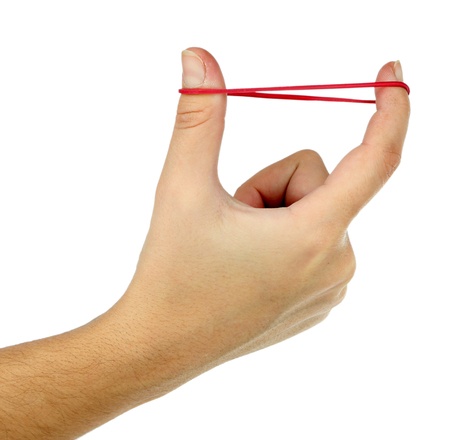 أنواعه
Its Types
بلغا مجمع
قالوا يا موسى
فاسلكي سبل ربك
التقاء الساكنينMeeting of 2 sakin
مد العوضIwad (subistitute)
الألفات السبعة
The 7 Alefs
سميعاً بصيرا
غفوراً رحيما
المدُّ الطبيعي (الأصلي)Al-Madd Al-Tabee’ee (Natural - Original)
أنا
لكنا
الظنونا – الرسولا – السبيلا
قواريرا (الأولىThe 1st )
سلاسلا
قالا الْحمد
في الْـجحيم
كلمي (مطلق) Kalimi (Mutlaq)
ثنائي Thunaii (Dual)
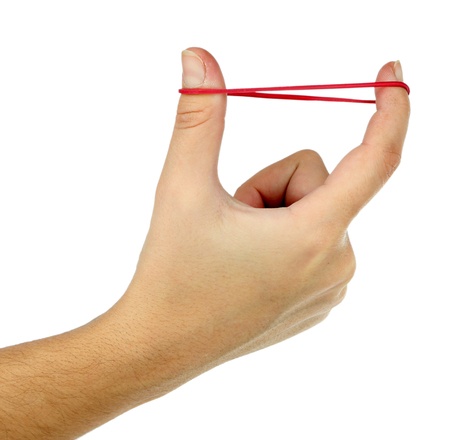 أنواعه
Its Types
الألفات السبعة
The 7 Alefs
المدُّ الطبيعي (الأصلي)Al-Madd Al-Tabee’ee (Natural - Original)
كلمي (مطلق) Kalimi (Mutlaq)
ثنائي Thunaii (Dual)
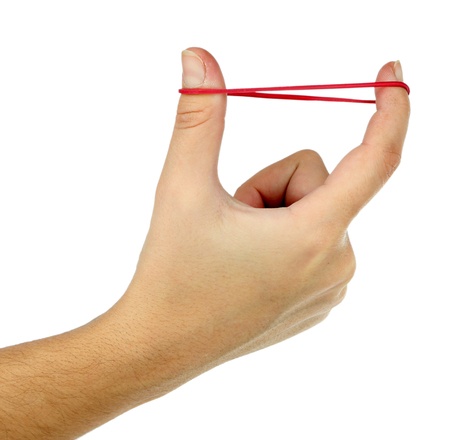 أنواعه
Its Types
أَنَا۠ أَكْثَرُ مِنكَ مَالًا وَأَعَزُّ نَفَرًا (34)
لَّٰكِنَّا۠ هُوَ اللَّهُ رَبِّي وَلَا أُشْرِكُ بِرَبِّي أَحَدًا
يَقُولُونَ يَا لَيْتَنَا أَطَعْنَا اللَّهَ وَأَطَعْنَا ٱلرَّسُولَا۠ * وَقَالُوا رَبَّنَا إِنَّا أَطَعْنَا سَادَتَنَا وَكُبَرَاءَنَا فَأَضَلُّونَا ٱلسَّبِيلَا۠
إِنَّا أَعْتَدْنَا لِلْكَافِرِينَ سَلَٰسِلَاْ وَأَغْلَالًا وَسَعِيرًا
وَتَظُنُّونَ بِاللَّهِ ٱلظُّنُونَا۠
وَيُطَافُ عَلَيْهِم بِآنِيَةٍ مِّن فِضَّةٍ وَأَكْوَابٍ كَانَتْ قَوَارِيرَا۠ (15) قَوَارِيرَاْ مِن فِضَّةٍ قَدَّرُوهَا تَقْدِيرًا
مد الصلة الصغرىSilah Sughra Madd
المد العارض للسكونMadd Ared lelsukon
المدُّ الطبيعي (الأصلي)Al-Madd Al-Tabee’ee (Natural - Original)
كلمي (مطلق) Kalimi (Mutlaq)
ثنائي Thunaii (Dual)
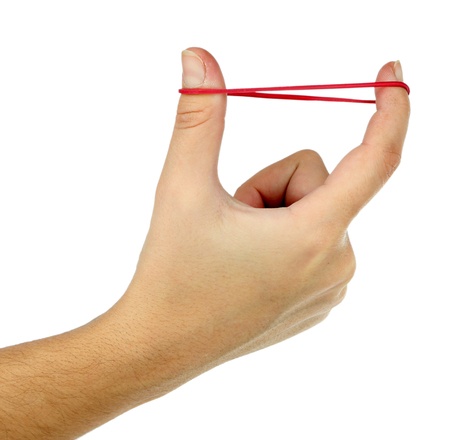 أنواعه
Its Types
ٱلصَّٰبِرِينَ وَٱلصَّٰدِقِينَ وَٱلۡقَٰنِتِينَ 
وَٱلۡمُنفِقِينَ وَٱلۡمُسۡتَغۡفِرِينَ بِٱلۡأَسۡحَارِ
إِنَّهُۥ عَلَىٰ رَجۡعِهِۦ لَقَادِرٞ
التقاء الساكنينMeeting of 2 sakin
مد الصلة الصغرىSilah Sughra Madd
المد العارض للسكونMadd Ared lelsukon
مد العوضIwad (subistitute)
الألفات السبعة
The 7 Alefs
المدُّ الطبيعي (الأصلي)Al-Madd Al-Tabee’ee (Natural - Original)
كلمي (مطلق) Kalimi (Mutlaq)
ثنائي Thunaii (Dual)
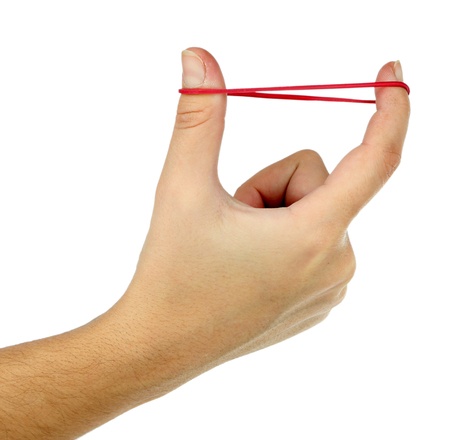 أنواعه
Its Types
( حيٌّ طَهُر )
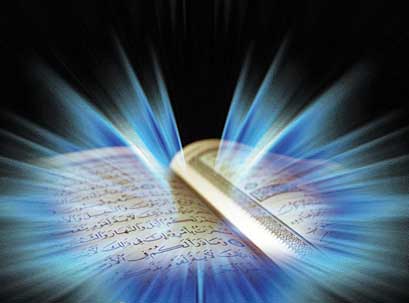 والله من وراء القصد
وهو يهدي السبيل
Jazakom Allah Khairan